Alexey Onufriev, Computer Science, Physics and GBCB, VT 2015
1/23/15
Protein folding problem #1
Amino-acid sequence – translated genetic code.
MET—ALA—ALA—ASP—GLU—GLU--….
How?
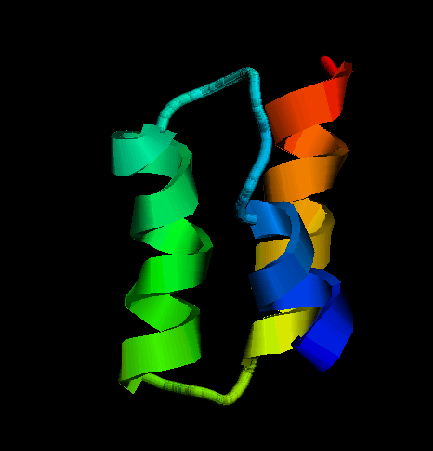 Experiment:  amino acid sequence uniquely 
determines protein’s 3D shape (ground state).
Nature does it all the time. Can we?
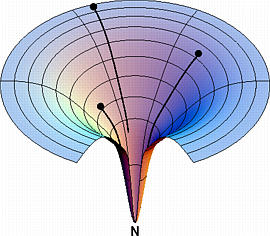 2
3
Free energy
1
Finding a global minimum in a multidimensional case is easy only when the landscape is smooth. No matter where you  start (1, 2 or 3), you quickly end up at the bottom -- the Native (N), functional state of the protein.
Folding coordinate
Adopted from Ken Dill’s web site at UCSF
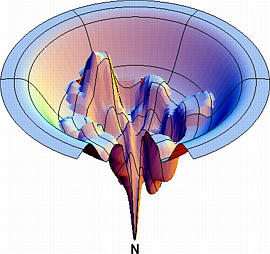 Realistic landscapesare much more complex, with multiple local minima –folding traps.
Adopted from Ken Dill’s web site at UCSF
Additional complication: protein folding problem = highly constrained minimiazation
E(x,y,z) =  x2 + y2 + z2 – easy to solve.   Min =  (000).
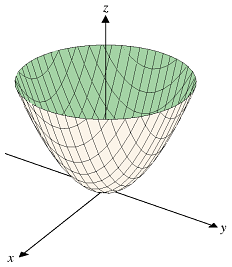 Becomes much more complex if a complex constraint is added e.g. Sin2(x) + y + z = const.

In the case of protein folding, constraint comes from the specific amino-acid connectivity – beads on a string chain.
1/23/15
Alexey Onufriev, Computer Science, Physics and GBCB, VT 2013
f4
f2
f3
f1
The magnitude of the protein folding challenge:
Enormous number of the possible conformations of the polypeptide chain
A small protein  is a chain   of ~ 50  mino acids (more for most ).
Assume that each amino acid has only  10 conformations (vast underestimation)
Total  number of possible  conformations:   1050
Say,  you make one MC step per femtosecond.  
Exhaustive search  for the  ground state  will take 1027 years.
Why bother:   protein’s shape determines its biological function.
Levinthal’s paradox:
How can proteins EVER fold, given theirmind boggling complexity (that is the number of degrees of freedom that the folding protein needs to search through to find the minimum energy state).
Key points
A realistic scientific computation scenarios 
No specific natural science background is expected: the minimum necessary will be given to you once you select your project.
Get a feel of what real computational science is, get exposed to all stages of a project. 
Supercomputer on the desk.
1/23/15
Alexey Onufriev, Computer Science, Physics and GBCB, VT 2015